Påskberättelsen
Elever på Stefanskolan i Stockholm har illustrerat
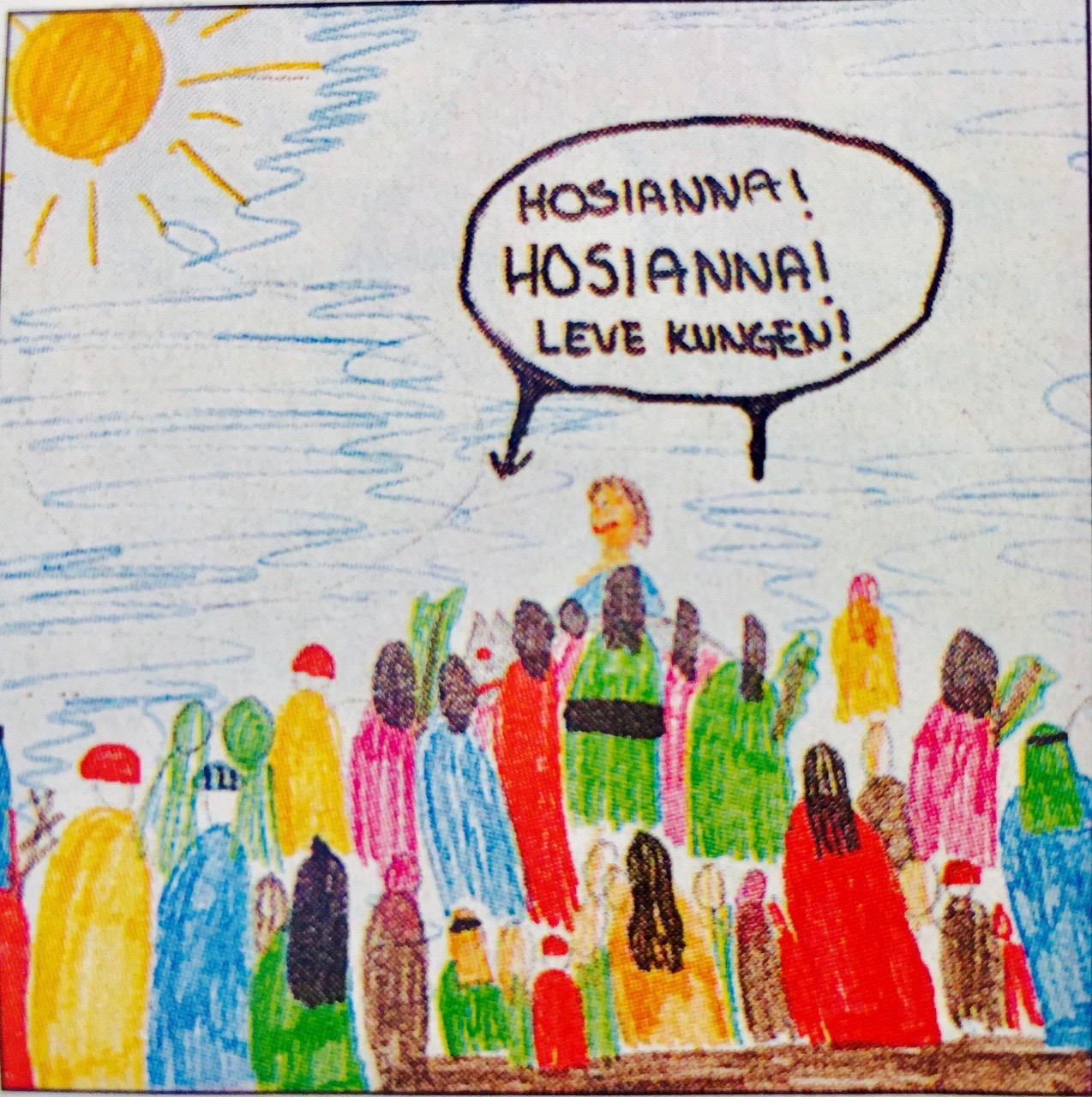 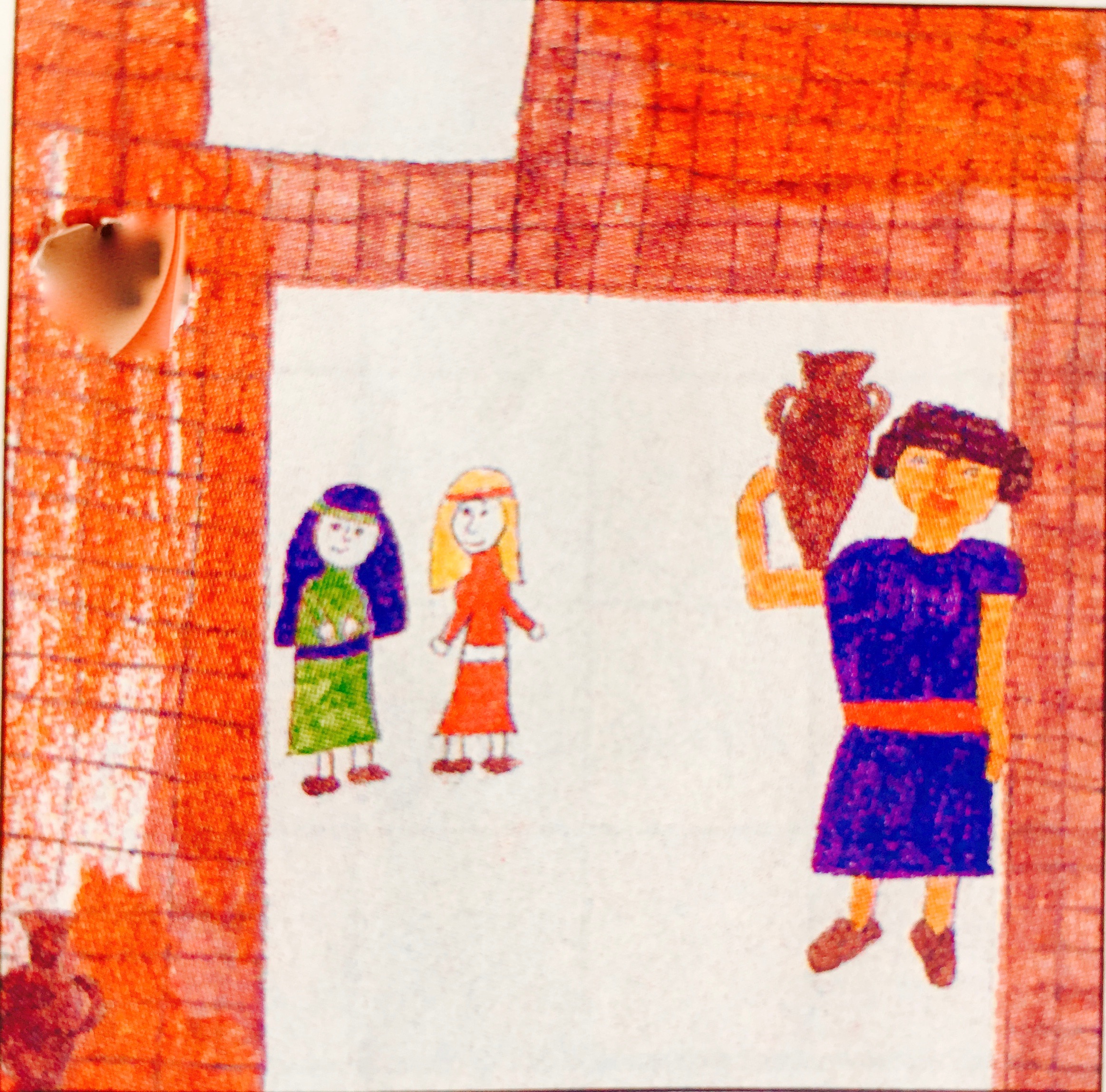 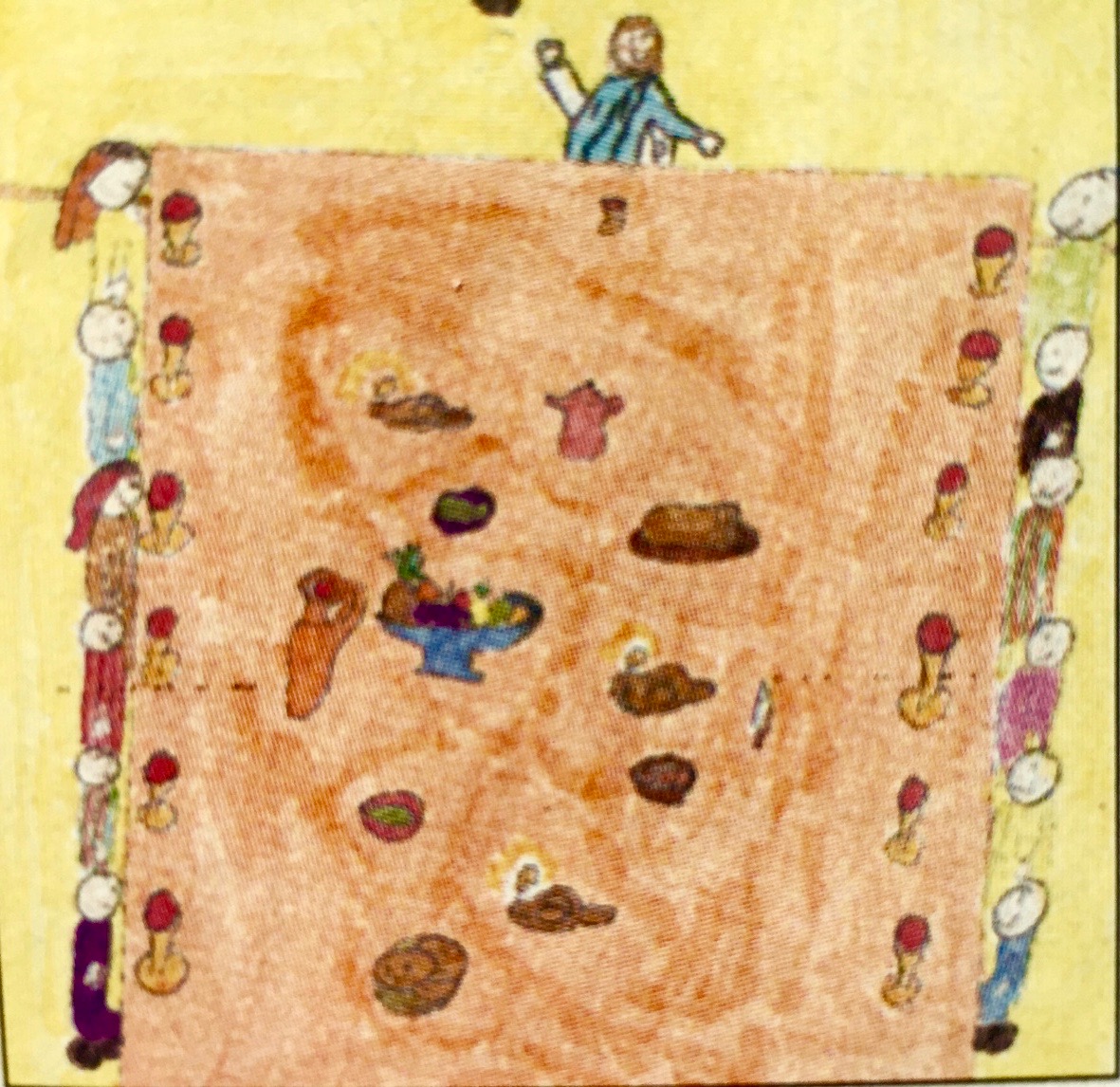 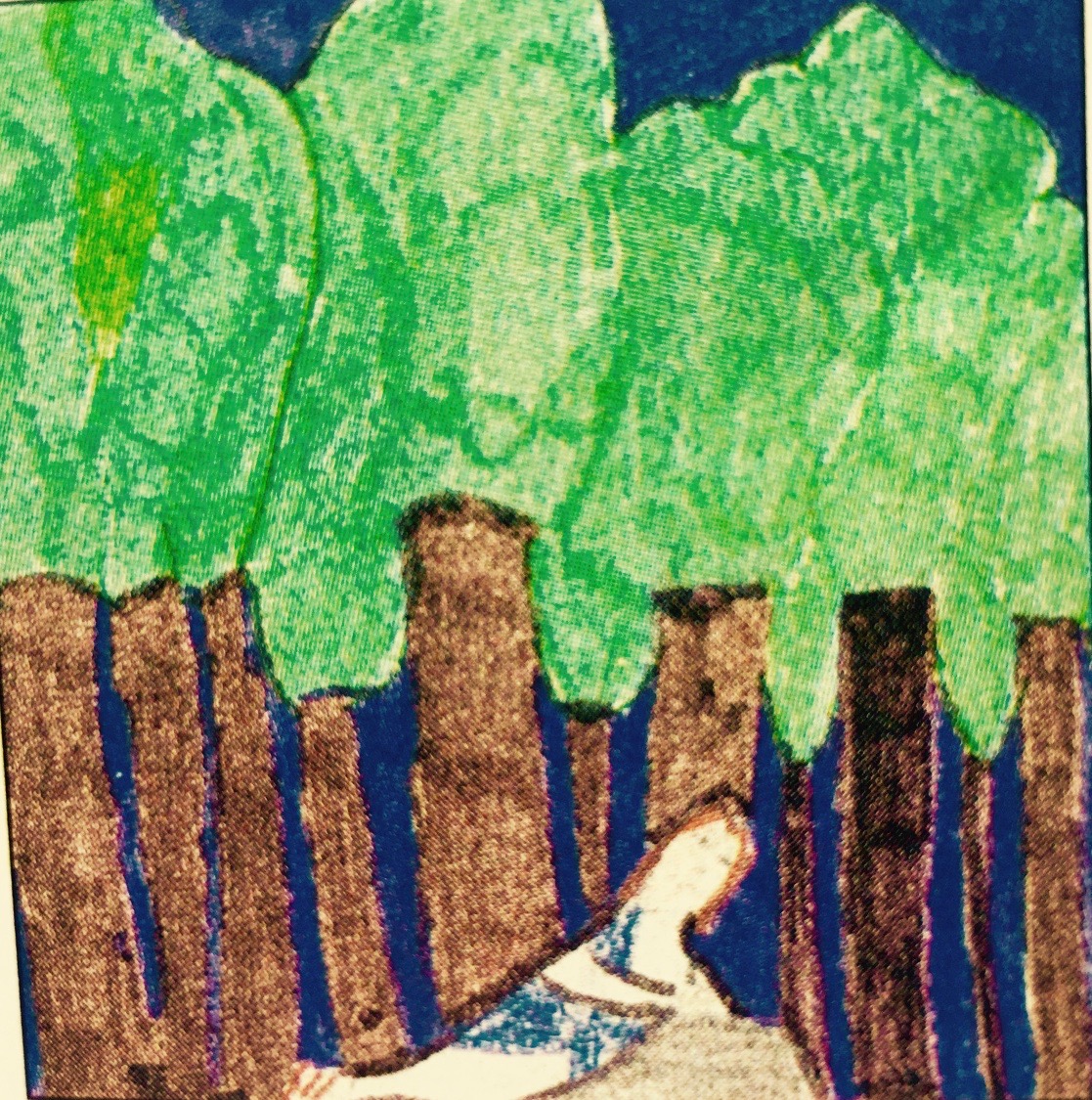 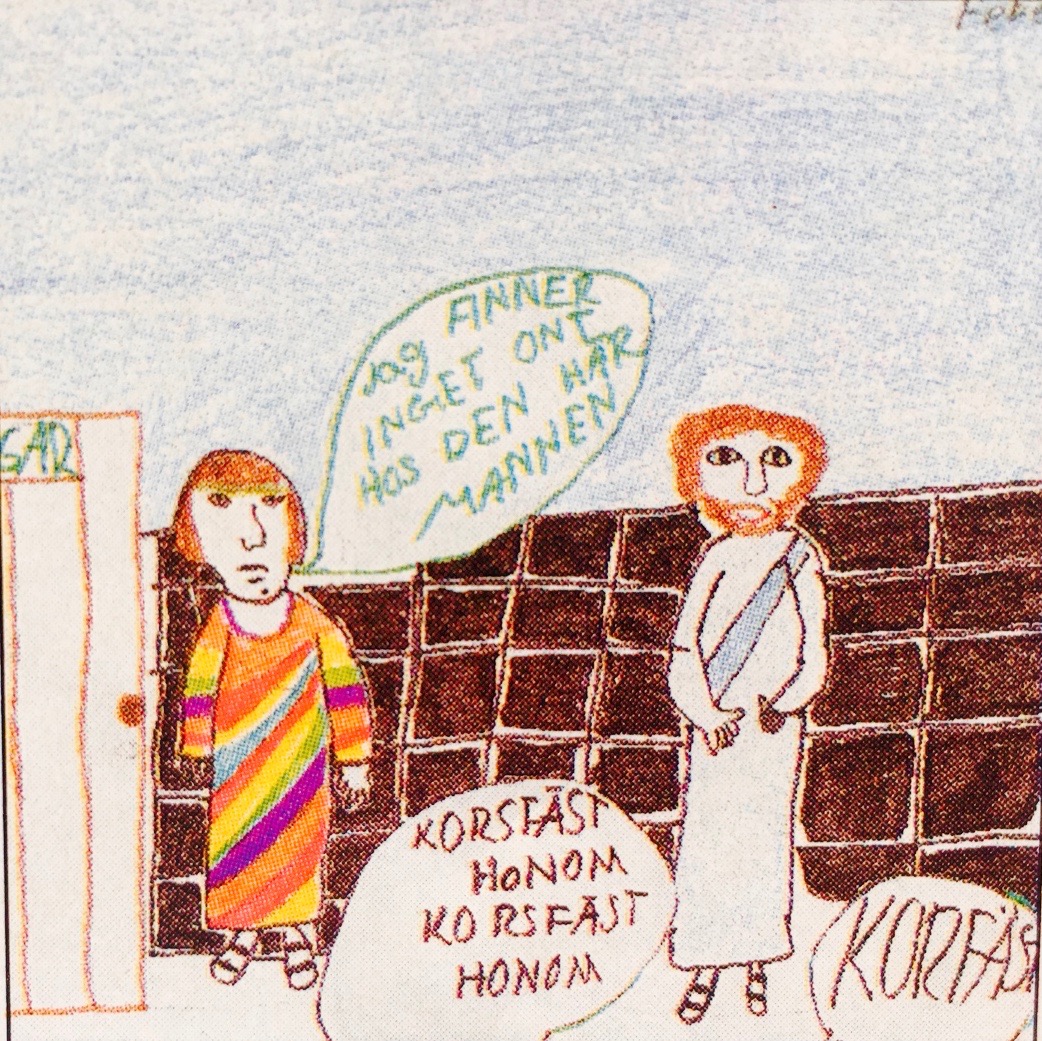 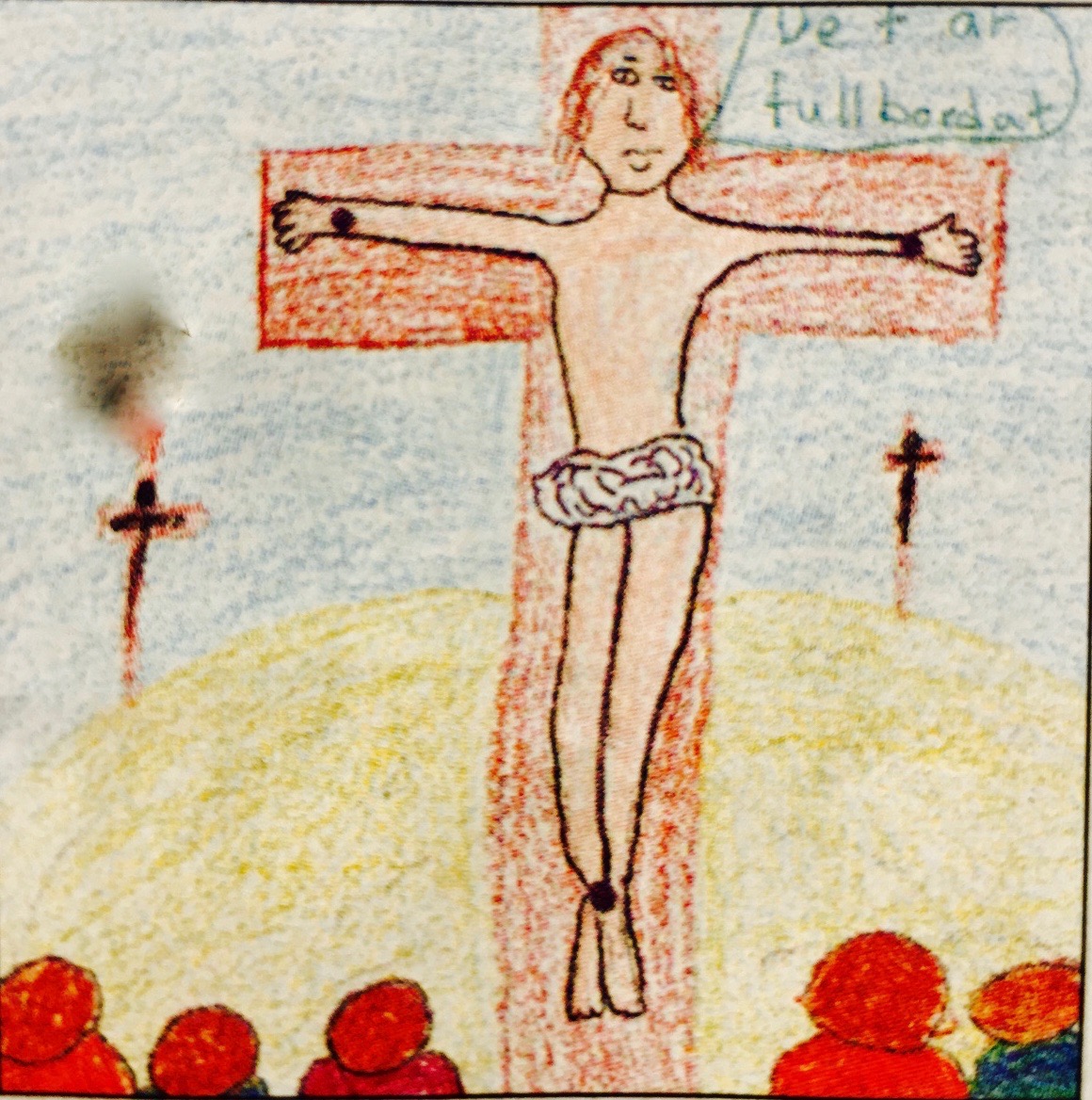 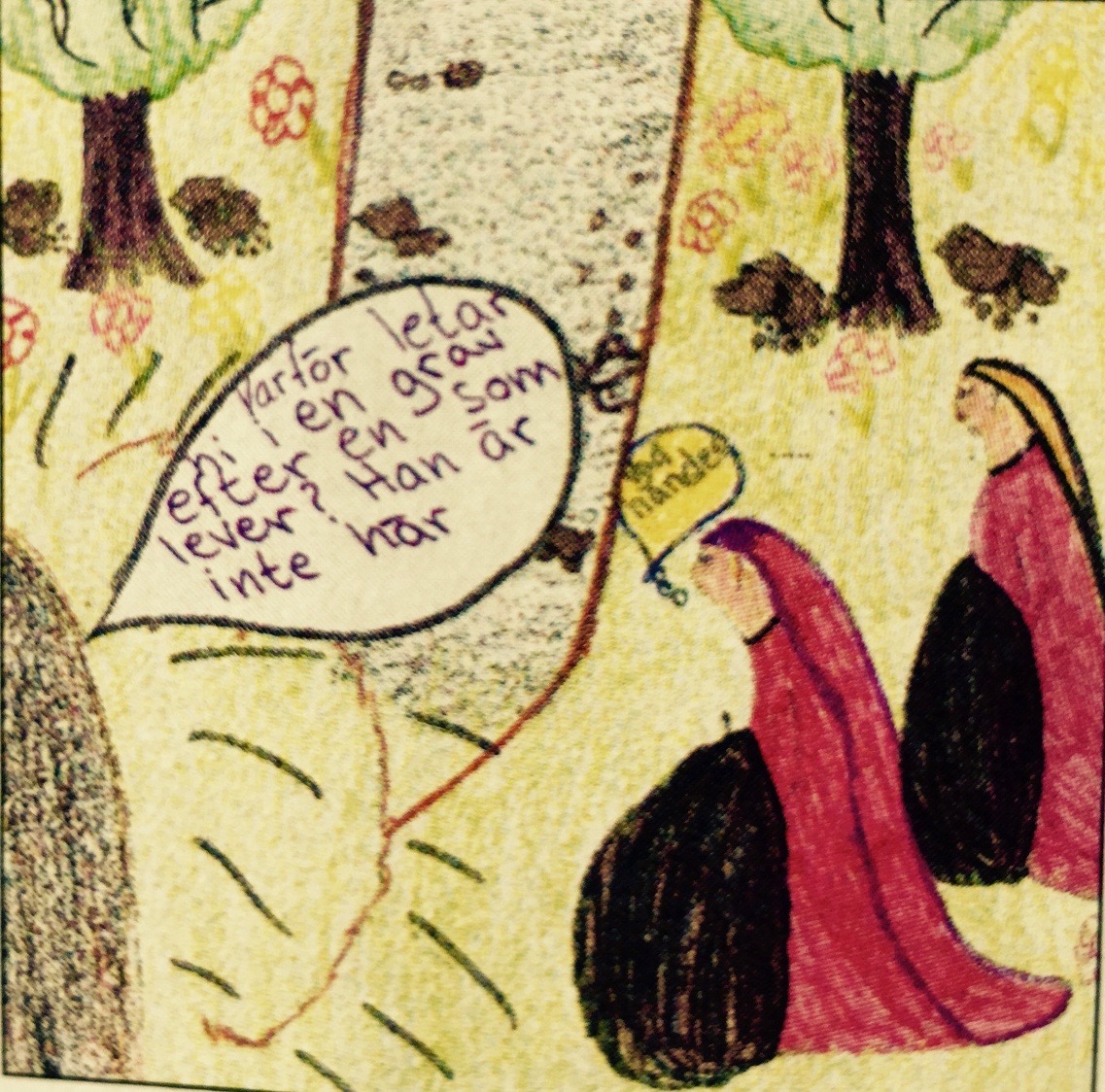 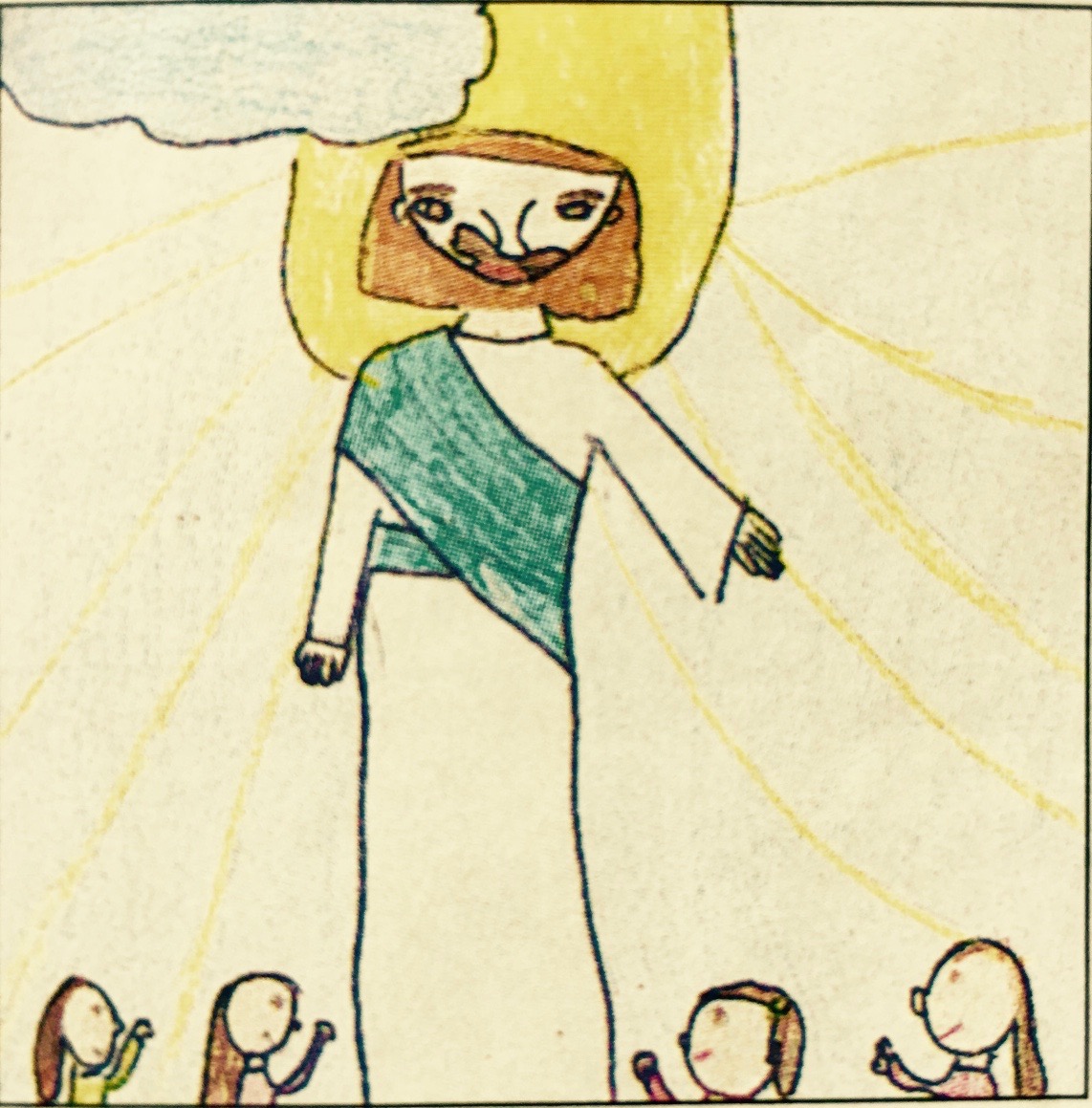 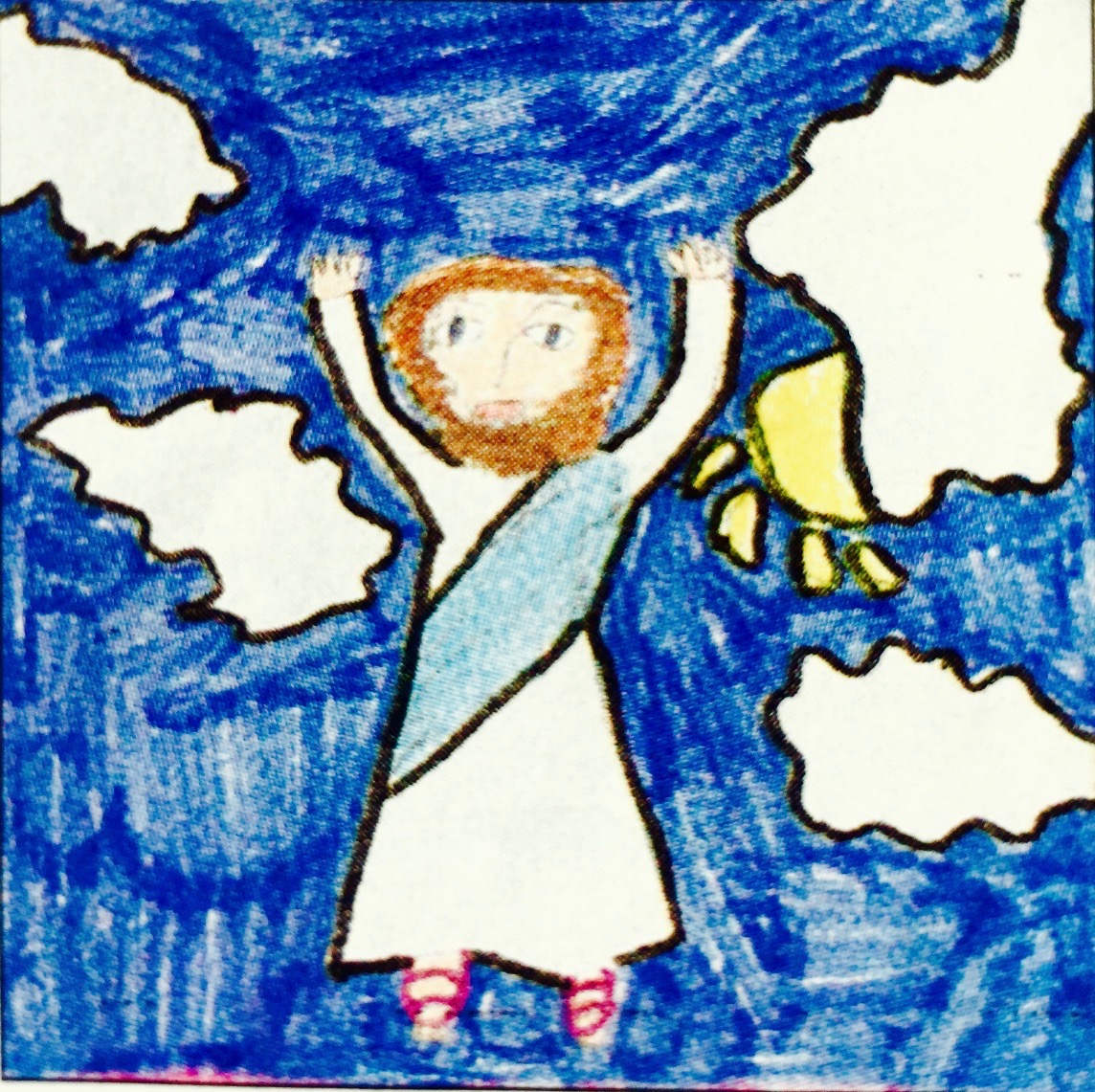